Új molekuláris biológiai módszerek
Expressziós rendszerek
2016
Fontosabb lépések:
1. Teljes hosszúságú cDNS klónozása
expressziós vektorba.
2. Fehérje termeltetése:
Erős vagy gyenge,
konstitutív, vagy indukálható promoter
Termeltetés a citoplazmába/organellumba/
médiumba
3. Fehérje vizsgálata:
In vivo, vagy in vitro.
Speciális domének detektáláshoz, tisztításhoz,
oldhatósághoz
Fehérjeexpresszió baktériumban
Olcsó gyors, nagy mennyiség
Hiányzó (?) glikoziláció, sok rosszul oldódik
Megfelelő törzs kiválasztása
BL-21: Proteáz deficiens
Fokozott expresszió: T7 RNS-polimeráz
Expressziós vektor részei:
Antibiotikum rezisztencia
Promóter, és hozzá kapcsolódó régiók
MCS
Fúziós peptid/fehérje szekvenciák
STOP kodon (3x)
Fúziós peptidek/szekvenciák
Tisztításhoz:
Maltose-Binding Protein (MBP, 42,5 kDa):
Amilóz, maltóz 
Glutathione-S-transferase (GST):
Glutation
6xHis-tag:
Ni-NTA (nitril-triacetát), imidazol
Epitop tag-ek felismeréshez:
FLAG (oktapeptid: DYKDDDDK)
Myc (oktapeptid: EQKLISEEDL)
Haemagglutinin (HA)-tag (dekapeptid)
V5-tag (Simian Virus 5, 14 AA peptid:
GKPIPNPLLGLDST)
Riporter gének:
Luciferase (luciferin)
Green fluorescent protein (GFP)
Bakteriális expressziós vektor
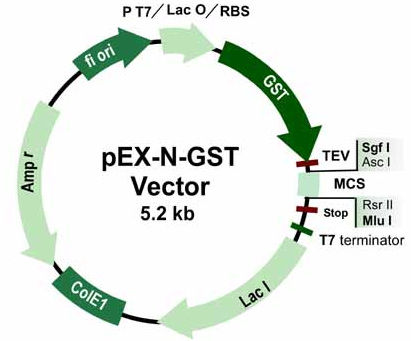 fúziós
tag
proteáz
hasítóhely
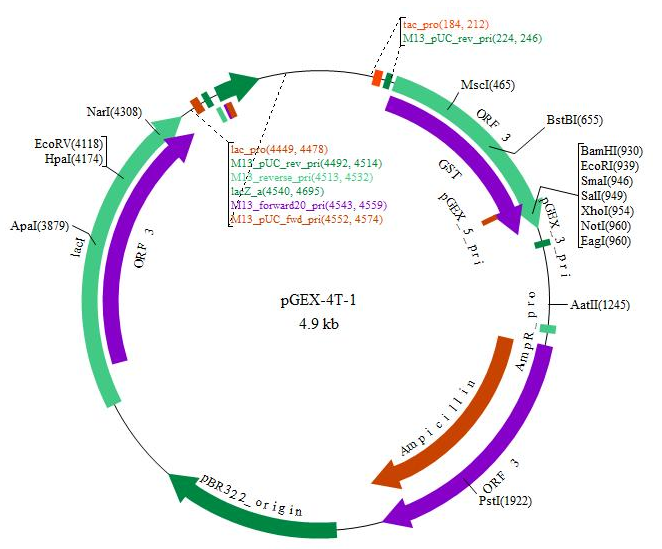 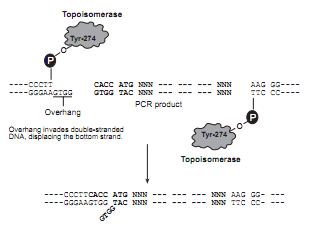 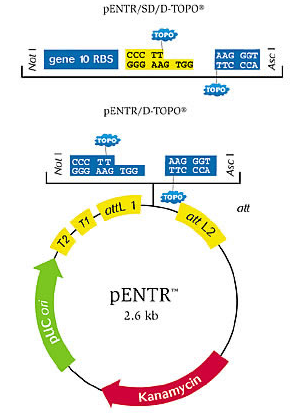 DNS topoizomerázt
Gátol (letális)
kloramfenikol
rezisztencia gén
rekombinációs
helyek
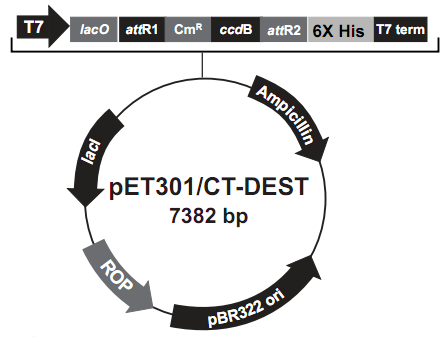 Rekombinációs reakció
in vitro:

Donor vektor
Akceptor vektor
„Clonase” enzim

Utána transzformáció
Az MBP-fúziós protein
MBP
génje
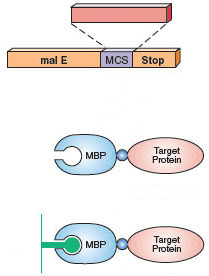 célfehérje gén
fúziós „tag”
célfehérje
amilóz
oszlop
emésztés
specifikus
proteázzal
elúció
maltózzal
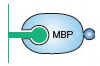 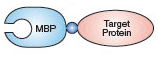 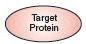 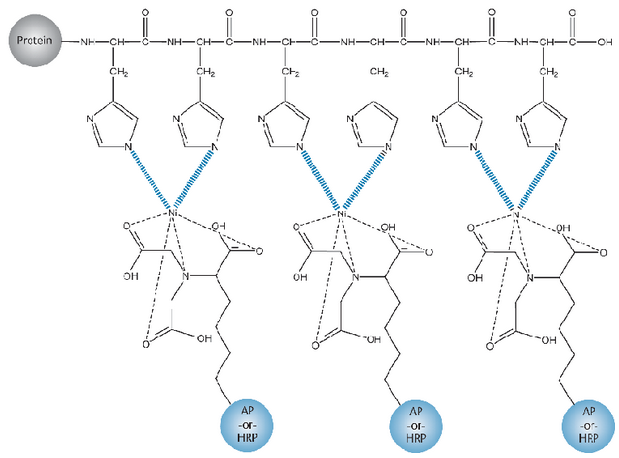 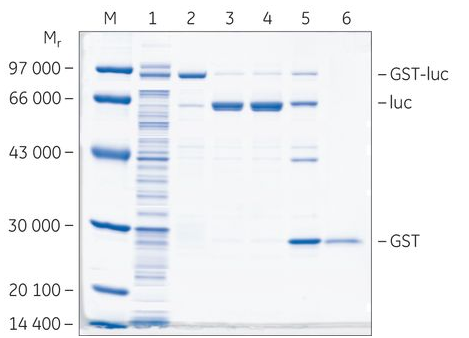 PreScission™ Protease
(-GST)
Thrombin
Factor Xa
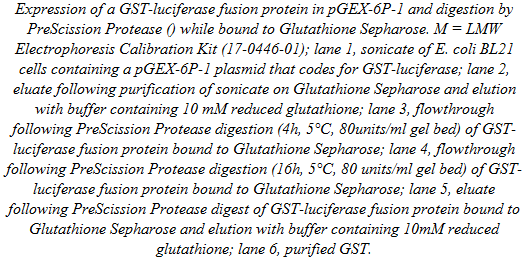 Emésztés rekombináns proteázzal
hasítóhely
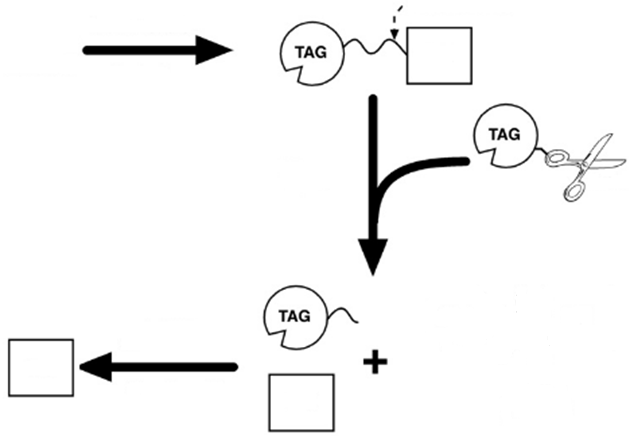 affinitás
kromatográfia
fehérje
extraktum
tisztított
fúziós fehérje
elúció
proteázos
emésztés
fúziós proteáz
tisztított
termeltetett
fehérje
affinitás
kromatográfia
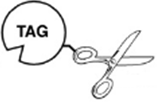 felülúszó
GFP-termelő transzgénikus állatok
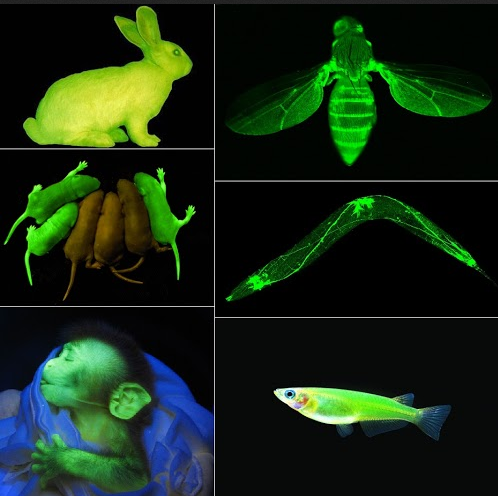 Fehérjék izolálása, tisztítása
Középső log-fázis
Indukció (IPTG), 2-6 óra
Cf, szuszpendálás PBS-ben 
Proteáz inhibítorok
Lizozim, detergens, nukleázok, szonikálás,
vortex, fecskendő
Rázatás hidegben ligandos gyantával
Mosás
Eluálás, vagy emésztés
Tisztítás inclusion body-ból
Szolubilizálás:
5-8 M Guanidin-HCl
6-8 M UREA
SDS
Alacsony/magas pH
Acetonitril/propanol keverék
French press, szonikálás
Fehérje renaturálása:
Dialízis (akár több lépés), gélszürés
Gyenge detergensek, ox./red. glutation, DTT,
fémionok, aminosavak, PEG, glikol, szacharóz,
foszfolipidek
Fehérjeexpresszió élesztőben
Gyors szaporodás
Oxigén hiányában is működhet
Viszonylag olcsó
Nagy mennyiségű fehérje
Szabályozható termeltetés (szekréció!)
Jól karakterizált poszttranszláció, eukariota fe-
hérjékhez ideális
Pichia pastoris, Pichia methanolica
Pichia pastoris expresszió
Alkohol oxidáz: AOX1 erősen szabályozott:
glükóz gátol, metanol indukál
Glicerin tápanyagnak expresszió előtt
Főleg N-glikoziláció, nincs hiperglikoziláció
Nincs 1,3 glikán: nem immunogén
Kevés saját szekretált fehérje
ADE2 mutáns: szelekció, rózsaszín telepek a
felszaporodó köztes termék miatt
Proteáz knockout törzsek
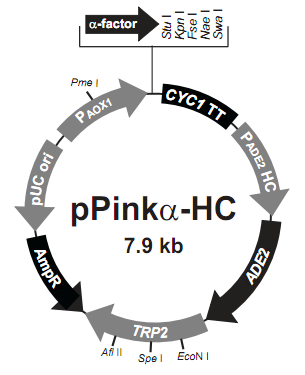 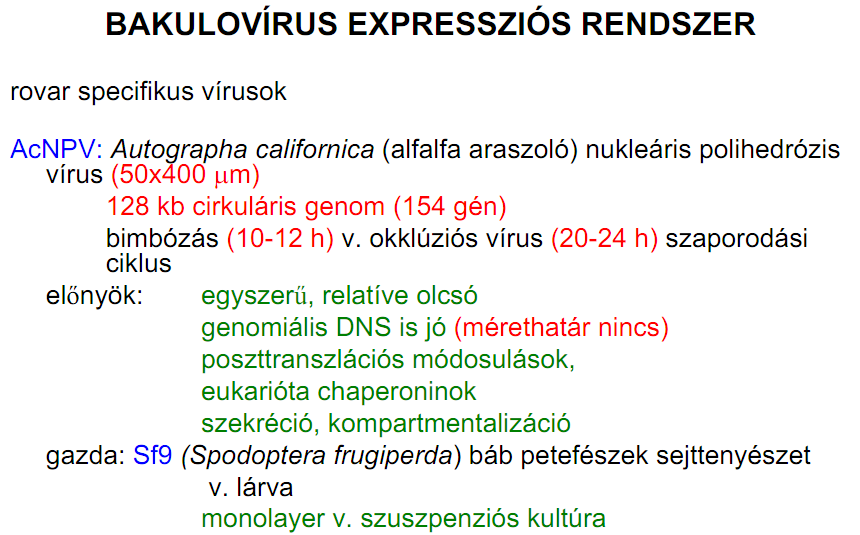 27-28ºC
pH: 6,1-6,4
Grace’s insect cell culture medium
Transzfekció, majd vírusok gyűjtése: P1, P2 (P3)
Expresszió szérum (és állat) mentes médiumban
(max: 0,1-0,5% FBS, vagy BSA, proteázmentesítéshez
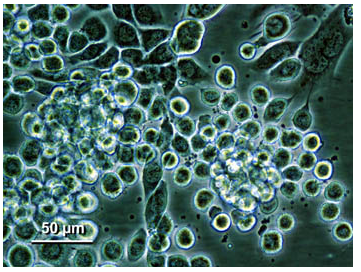 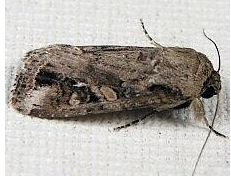 Sf9, Sf21
Spodoptera frugiperda
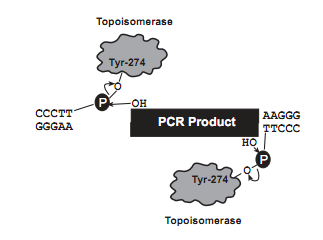 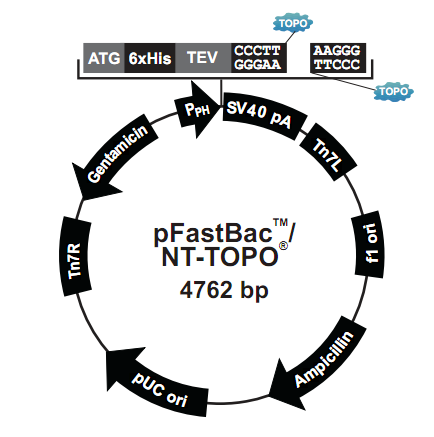 Honeybee melittin signal
Tobacco etch virus protease
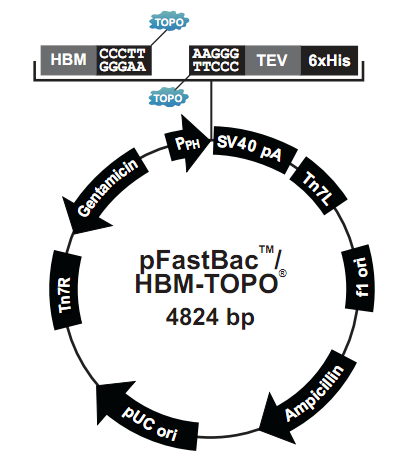 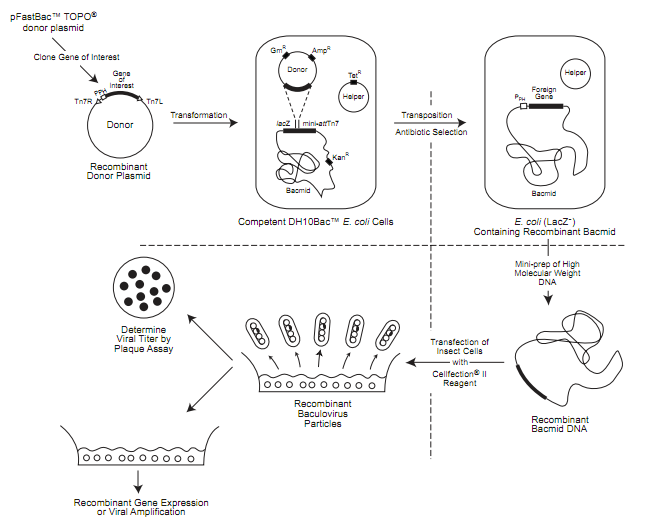 Transzpozáz
Ellenőrzés: PCR
50 µg/ml kanamycin 
7 µg/ml gentamicin 
10 µg/ml tetracycline 
100 µg/ml Bluo-gal 
40 µg/ml IPTG
Ellenőrzés: PCR
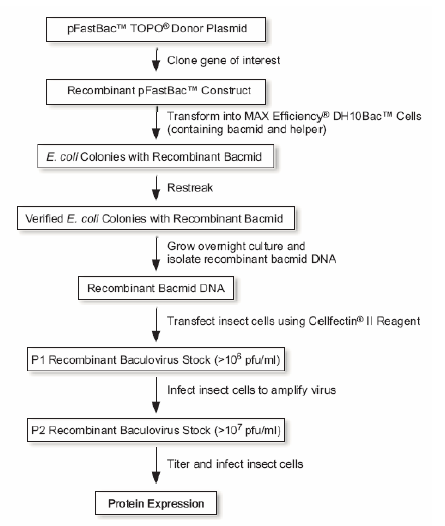 Emlős expressziós rendszerek
Megfelelő poszt-transzláció:
Glikoziláció, S-S hidak, foszforiláció, stb.
Vektorok összetétele:
Replikációs origó
Emlős promóter/enhancer, terminátor szekv. AATAAA
Kozak szekvencia: Transzláció iniciáció (A/GxxAUGG)
Primer, vagy immortalizált sejtek:
HELA, COS, HEK-293, NIH-3T3, stb.
Tranziens (24-80 h), vagy stabil klónok, alacsony
expresszió
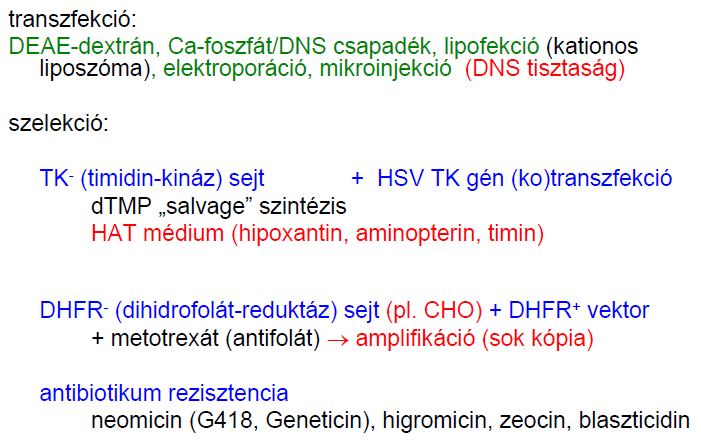 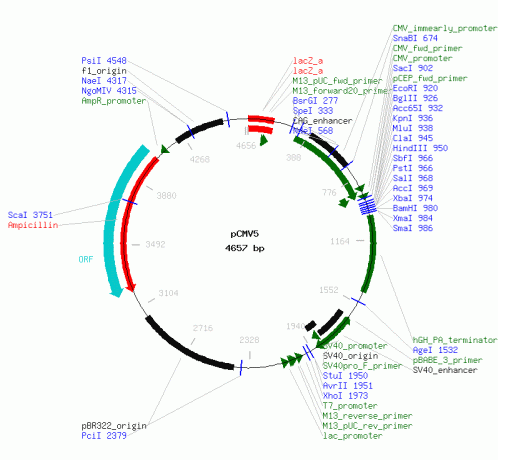 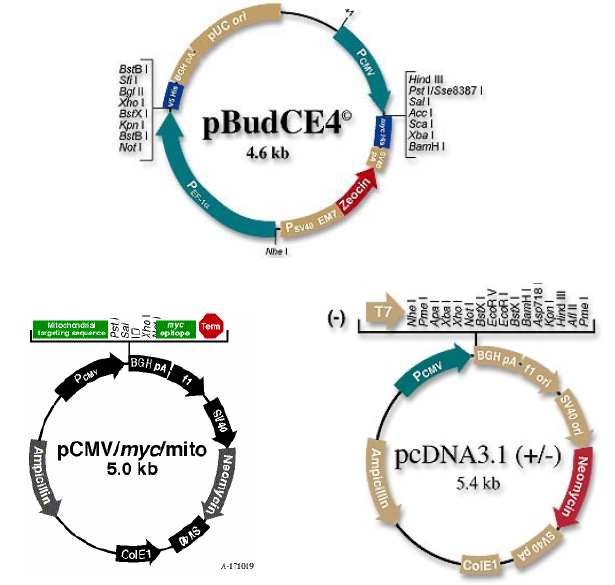 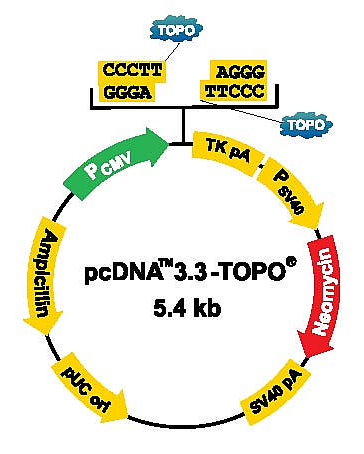 Stabil klónok előállítása
Rekombinációs helyek
Integráz gén
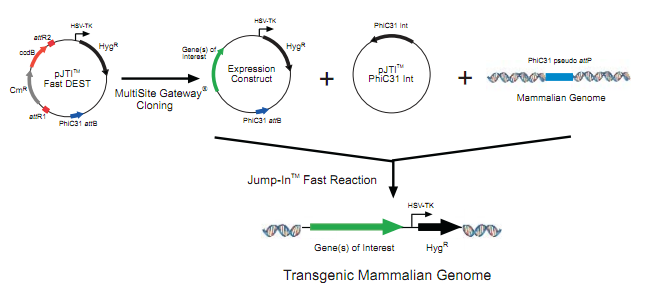 Integrációs hely
Beépülő plazmid
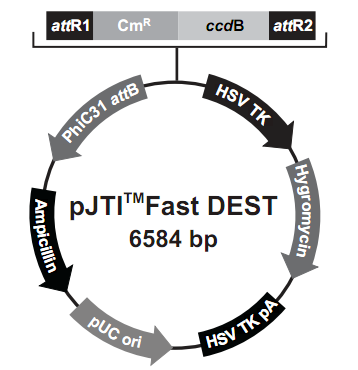 Helper plazmid
Genomba
integrálódás
helye
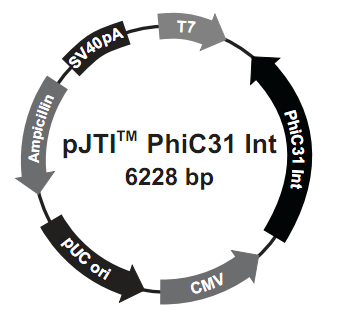 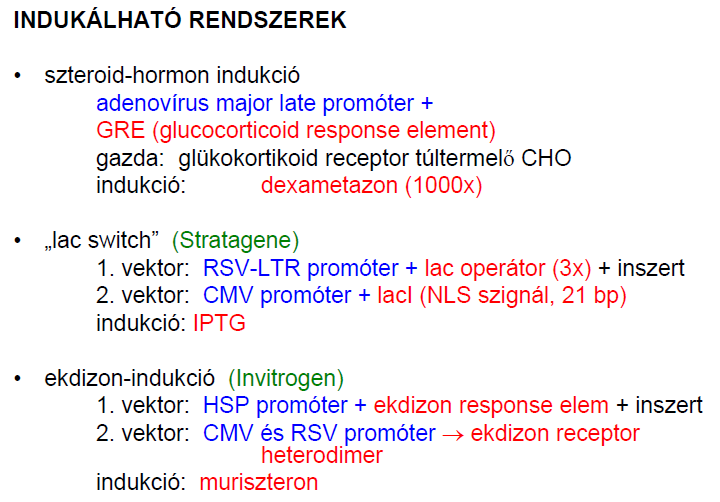 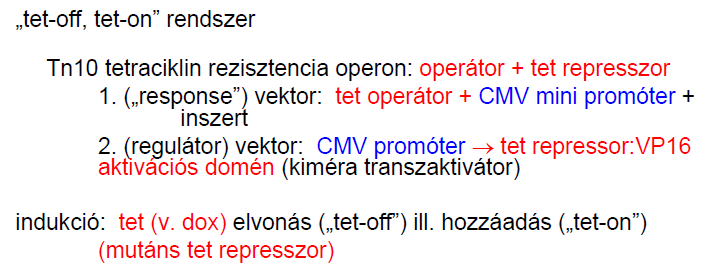 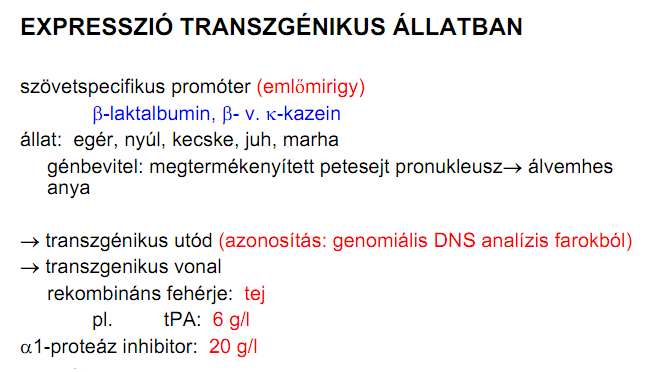 Sejtmentes expresszió
Transzkripció és transzláció 1 csőben
Kevés, de gyors
Könnyű tisztítani
E. coli, búzacsíra, nyúl retikulocita
+ K, Mg, aminosavak, kreatin-foszfát/kreatin-
foszfokináz (vagy PEP/piruvát kináz E. coli esetében),
ATP, stb.
In vitro transzláció
DNS-templát
Kozak-szekvencia
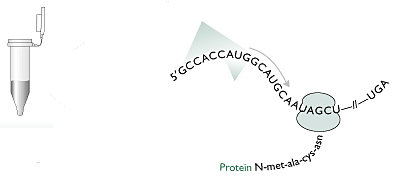 mRNS
riboszóma
transzláció
START-
kodon
transzláció
ellenőrzése
- DNS
+ DNS
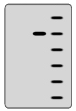 SDS-PAGE
Vektor in vitro transzlációhoz
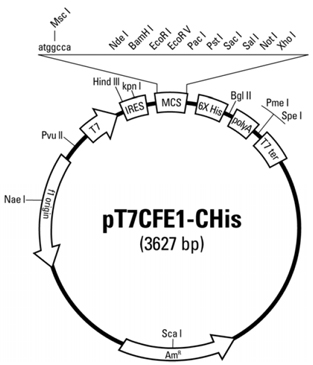 Egymást követő in vitro reakciók
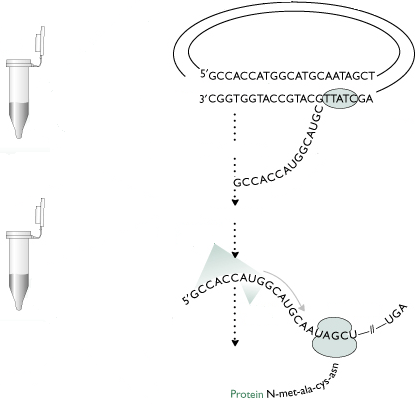 DNS-templát
cDNS
transzkripció
RNS-polimeráz
transzkripció
1-2 µl termék
továbbvitele
a transzkriptumból
transzláció
Kozak-szekvencia
transzláció
START-
kodon
mRNS
transzláció
ellenőrzése
riboszóma
- DNS
+ DNS
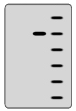 SDS-PAGE
Egyidejű transzkripció és transzláció
DNS-templát
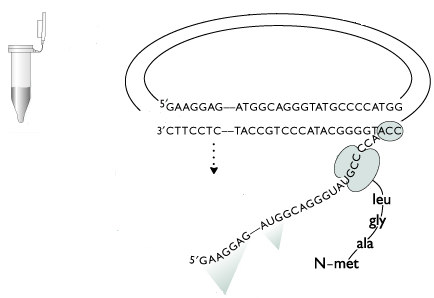 cDNS
RNS-polimeráz
transzláció
ellenőrzése
transzkripció, transzláció
riboszóma
transzkripció,
transzláció
- DNS
+ DNS
mRNS
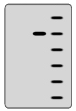 START-
kodon
Kozak-szekvencia
SDS-PAGE